NAMAF TRUSTEE TRAINING 21 JULY 2018FINANCIAL MANAGEMENTKoos Du Toit CA (Nam) CA (SA)Financial Director Paramount Healthcare
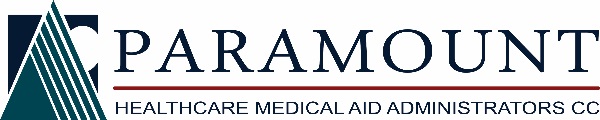 FINANCIAL MANAGEMENT - AGENDA
Reading and interpretation of management accounts.
Key financial indicators to be considered by trustees.
Interpretation of profit and loss ratios.
Calculation of reserves / reserve ratios.
Relevant legislative requirements regarding financial aspects.
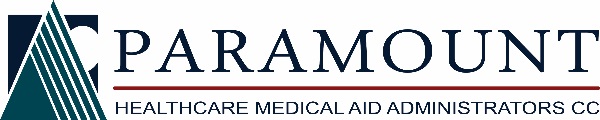 2
MANAGEMENT ACCOUNTS	 - COMMON CONTENT	     1/5
Income Statement
Balance Sheet
Cash flow statement (?)
Notes explaining certain line items or providing more detail.
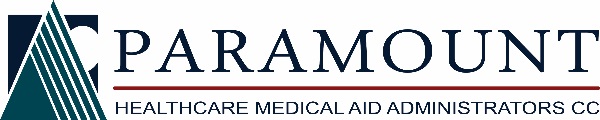 3
MANAGEMENT ACCOUNTS – KEY REQUIREMENTS	  2/5
Sufficient but not excessive information
Narrative prepared by Administrator (?)
Timeous VS accurate – a balancing act
Credible – you need to trust the numbers
Consistent – so you can compare month to month
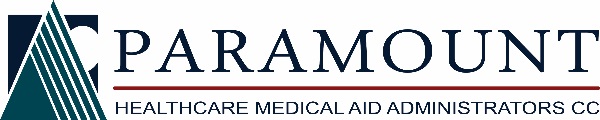 4
NAMAF TRUSTEE TRAINING 16 AUGUST 2017
MAN A/Cs – STRUCTURE OF INCOME STATEMENT	3/5
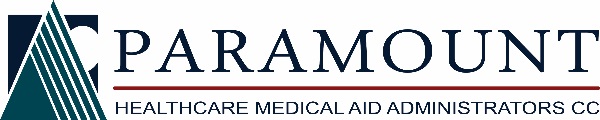 5
NAMAF TRUSTEE TRAINING 16 AUGUST 2017
MAN A/Cs – NOTE 1 NET RISK TRANSFER ARRANGEMENTS
= INSURANCE ARRANGEMENTS
Two components:
Premiums paid out (common types)
Travel insurance
Evacuation insurance
Funeral Cover insurance
Major Medical insurance
Claims Recovered
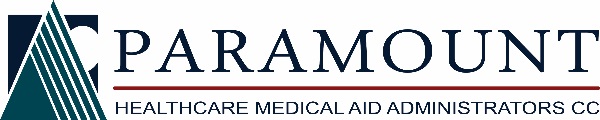 6
NAMAF TRUSTEE TRAINING 16 AUGUST 2017
MAN A/Cs – NOTE 2
ADMINISTRATION EXPENSES (common disclosure)
Three types:  FIXED / PER CAPITA / DISCRETIONARY
Actuarial & Audit						AAAA
Principal Officer (Remuneration & Office)		BBBB
Administration fees						CCCC
Namfisa / Namaf / BHF fees				DDDD
Marketing							EEEE
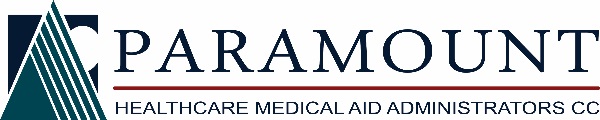 7
NAMAF TRUSTEE TRAINING 16 AUGUST 2017
KEY RATIOS
THE BIG QUESTION:  How many cents out of every contribution dollar goes for medical treatment?

	CLAIMS RATIO = 		       		

SECOND QUESTION:
What should be included in Claims?

	Claims + Risk Transfer Costs (all non-admin costs)
CLAIMS
CONTRIBUTIONS
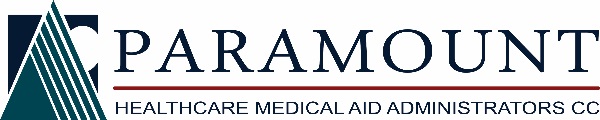 8
NAMAF TRUSTEE TRAINING 16 AUGUST 2017
MAN A/Cs – BALANCE SHEET STRUCTURE    4/5
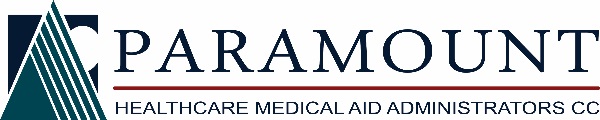 9
NAMAF TRUSTEE TRAINING 16 AUGUST 2017
BALANCE SHEET – IMPORTANT NOTES	(1)
INVESTMENTS
Should be invested in terms of an investment policy (Read it and understand it, you are accountable).
Must comply with Statutory (prescribed) Investment Rules
	(2.1)  Only specific types of assets.
	(2.2)  Subject to Institution limits.
	(2.3)  Local vs Foreign assets.
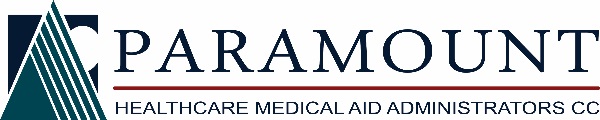 10
NAMAF TRUSTEE TRAINING 16 AUGUST 2017
BALANCE SHEET – IMPORTANT NOTES	(2)
ACCOUNTS RECEIVABLE (DEBTORS)
Contribution arrangements contained in rules of Fund.
In most (?) cases, need to pay in advance.
Therefore should have no debtors!
In practice all funds have debtors:  because eg. change of bank accounts OR CANNOT PAY!
Debtors ageing report is NB!
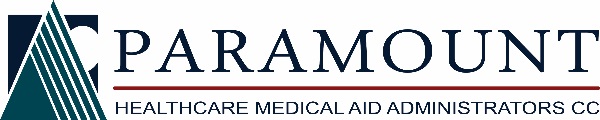 11
NAMAF TRUSTEE TRAINING 16 AUGUST 2017
BALANCE SHEET – IMPORTANT NOTES	(3)
SAVINGS PLAN LIABILITY
Money saved by members to cover co-payments.
Not part of reserves!!
Frequently funds are separately invested equal to Savings Plan Liability.
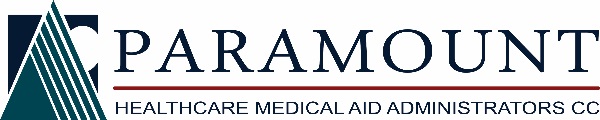 12
NAMAF TRUSTEE TRAINING 16 AUGUST 2017
BALANCE SHEET – IMPORTANT NOTES	(4)
PROVISION FOR INCURRED BUT NOT REPORTED CLAIMS (IBNR)
Provision for claims that have not yet reached the Fund.
Member or HCP has 4 months after the month of service to submit claim.
Need an actuarial model to project / estimate claims.
Value of IBNR provision changes every month.
Very important calculation.
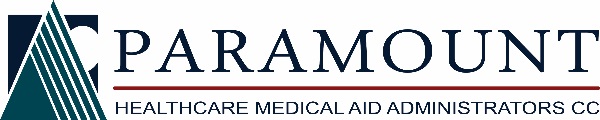 13
NAMAF TRUSTEE TRAINING 16 AUGUST 2017
BALANCE SHEET – IMPORTANT NOTES	(5)
CONTRIBUTIONS IN ADVANCE
In theory every member should pay in advance.
So at month end there should be 1 month’s contributions in advance.
Monitor the following ratio:  
	      Contributions in Advance
	Average Monthly Contributions
		YOU WILL BE SUPRIZED
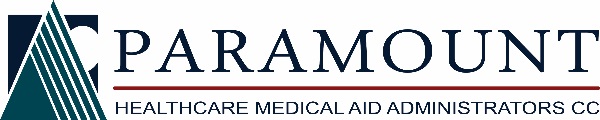 14
NAMAF TRUSTEE TRAINING 16 AUGUST 2017
RATIOS – THE REAL 2016 DEAL – OPEN FUNDS
FOR EVERY N$1.00 OF CONTRIBUTION INCOME
Claims took 			88.8 cents
Risk Transfer took 		1.3 cents
Managed Care took 		1.6 cents
Administration took 		7.3 cents
Other Admin costs took 	1.7 cents
TOTAL EXPENSES	          		100.7   (Spent more than received)

SAVED BY OTHER INCOME OF 1.9 CENTS
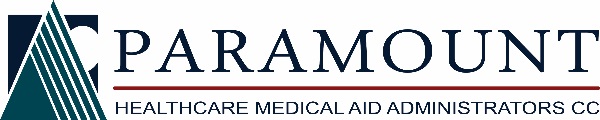 16
NAMAF TRUSTEE TRAINING 16 AUGUST 2017
RATIOS – THE IDEAL PICTURE
FOR EVERY N$1.00 OF CONTRIBUTIONS

Claims (incl. RTA) should get 	85 cents
Admin & Man Care should get 	12 cents
Surplus should be 			           3 cents
					               100 cents	
OTHER INCOME IS A BONUS!
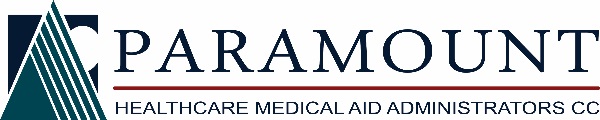 17
NAMAF TRUSTEE TRAINING 16 AUGUST 2017
STATUTORY RESERVE RATIO - DEFINITION
NAMFISA = Financial Regulator of MAFS
There is no statutory reserve requirement
There is a “preferred Benchmark” of 25%
CALCULATION:   Reserves____   >25%
		         Contributions
Purpose of Reserves?
Shock absorber for bad years
Ensure that Fund can pay creditors (largest creditor is IBNR)
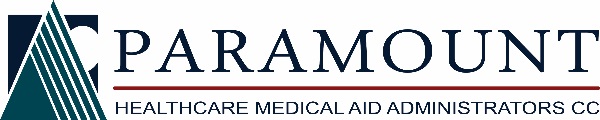 18
NAMAF TRUSTEE TRAINING 16 AUGUST 2017
STATUTORY RESERVE RATIO - QUESTIONS
Why compare Reserves to Contributions
Better to compare to Claims?
The “One size fits all ” failing
	Which fund has more risk:  BIG / SMALL?
Risk mitigation of insurance?
Always playing “catchup”
Why not require reserves = IBNR?
Reserves % should be related to risk.
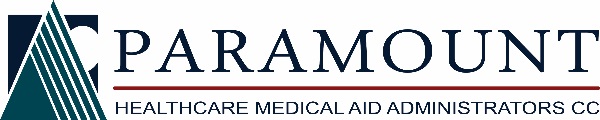 19
NAMAF TRUSTEE TRAINING 16 AUGUST 2017
QUESTIONS
Thank you for 
your participation